History of Big Ben
Contents
Nickname
 Journey back
 Accommodation
 2 clock towers
 Fire
 Only Westminster Hall
 Architect  for  new tower
 Tower without clock
 Unusual architecture
  Watchmaker
  Ending
 Conclusion
Infuriation
Big Ben is the nickname for the great bell of the clock. It is in Elizabeth Tower.
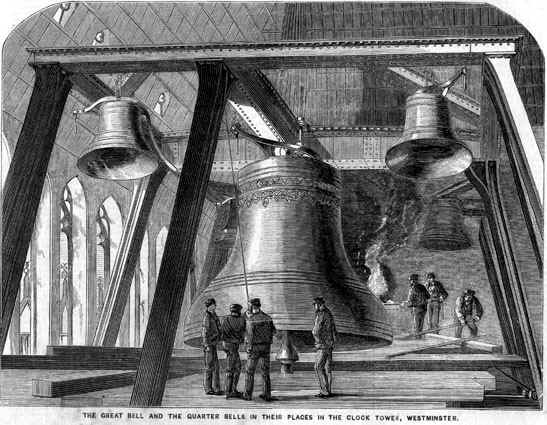 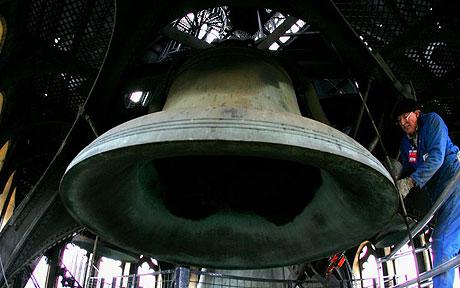 Contents
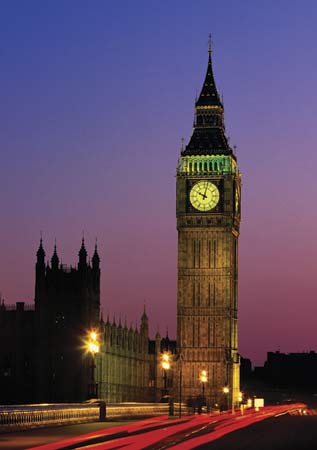 Amongst the trivia about this British landmark, its building and creation is a story worth telling. Let's trace back to the mid 1800's, to the year of 1834, to learn about the building of Big Ben.
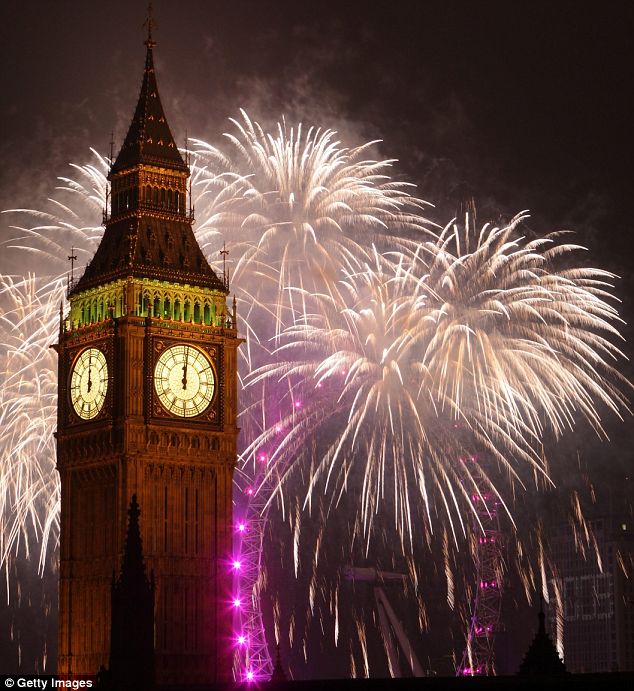 Contents
Contents
Big Ben, situated in the Palace of Westminster, is one of the best known icons of London
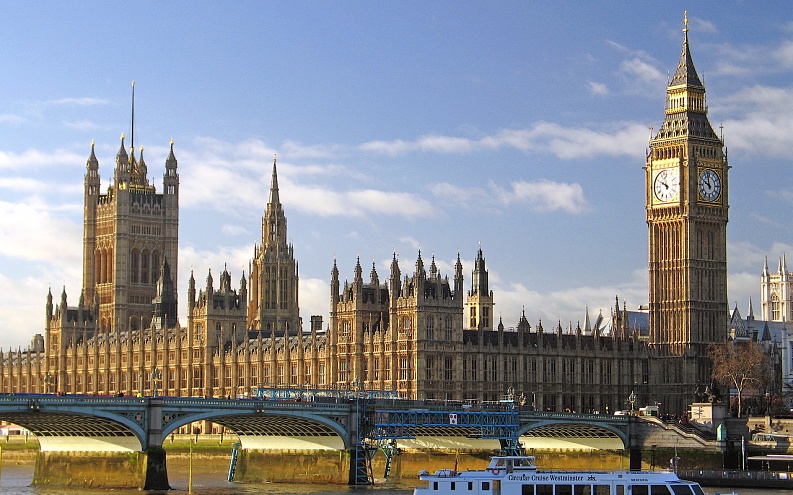 The Palace of Westminster had 2 clock towers during the time of King Edward I. They were rebuilt in 1397 and later a sundial was built in 1707.
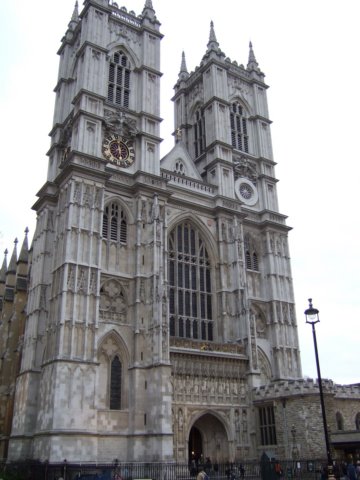 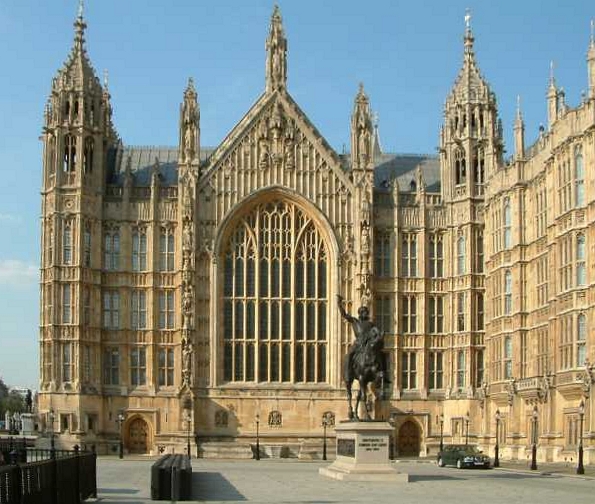 Contents
On the 16th of October 1834, the Palace of Westminster, British Houses of Parliament were destroyed by fire. There was nothing left but ruins.
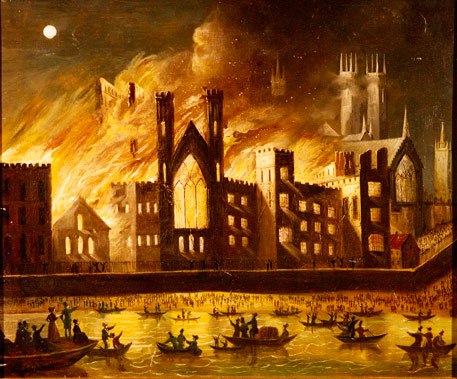 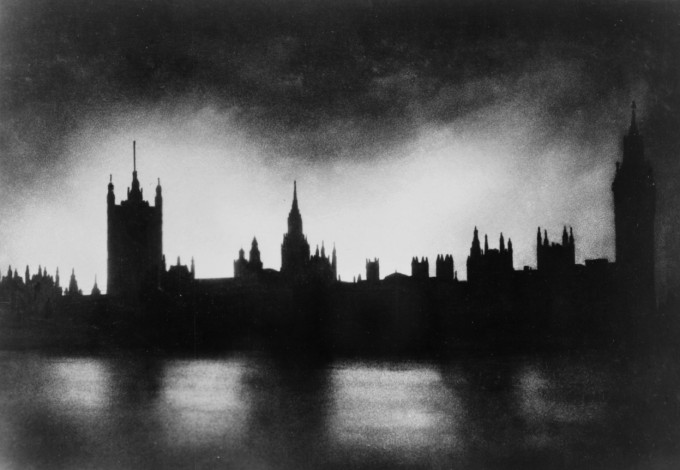 Contents
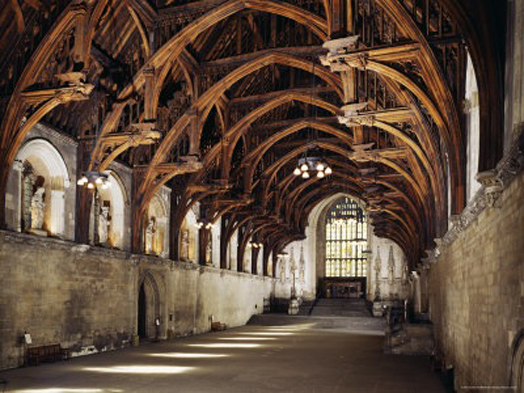 Only Westminster Hall remained.
Contents
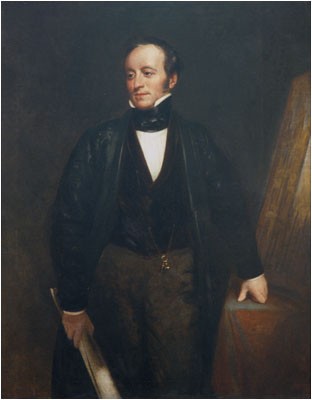 The English Parliament decided to rebuild the Palace and using various designs. The architect chosen was Charles Barry
Contents
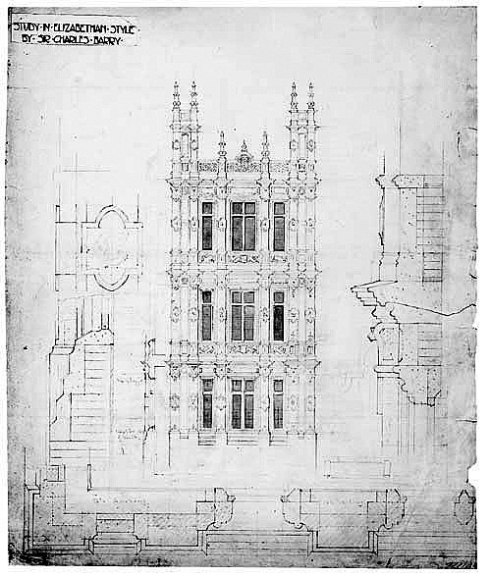 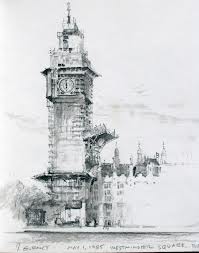 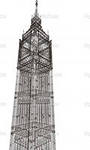 Charles Barry's winning design did not feature a clock tower.
Contents
But the Parliament made him change his design to include a clock tower in 1836. His assistant Augustus Pugin was in charge of the clock tower's construction. It started in full scale in the year of 1843. Unlike normal constructions, the tower's interior was constructed first, then the exterior was formed.
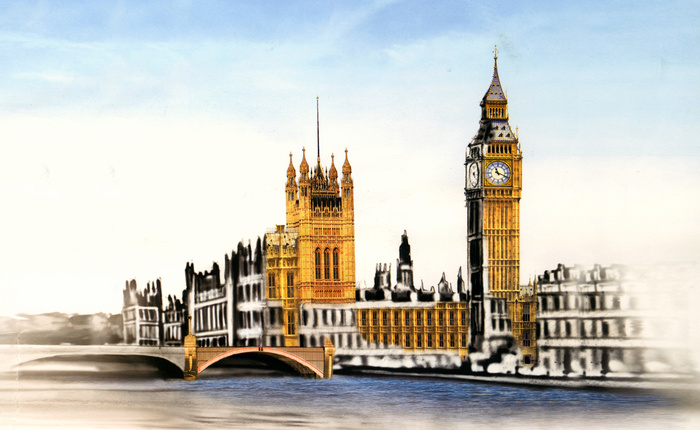 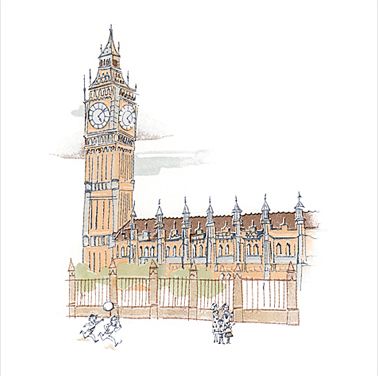 Contents
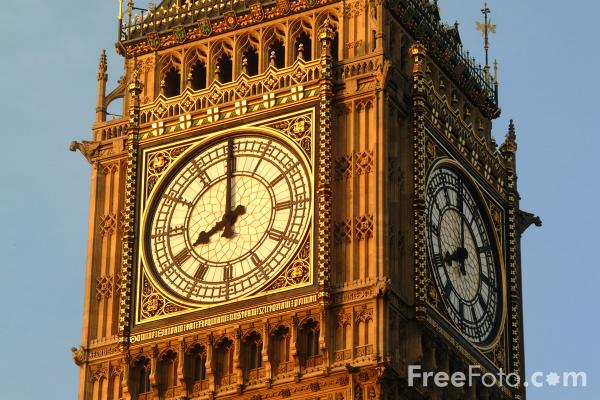 A clock tower needs a clock.Recognizing that this part of the construction was above their expertise, they hired Benjamin Lewis Vulliamy to create and fix the clock in the tower.
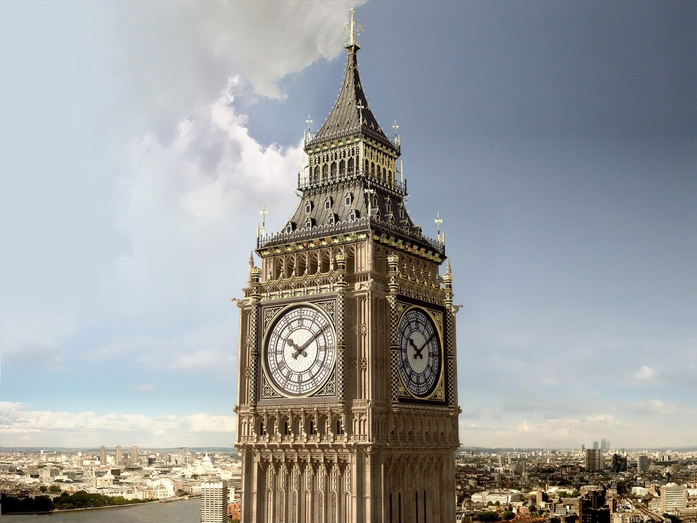 Contents
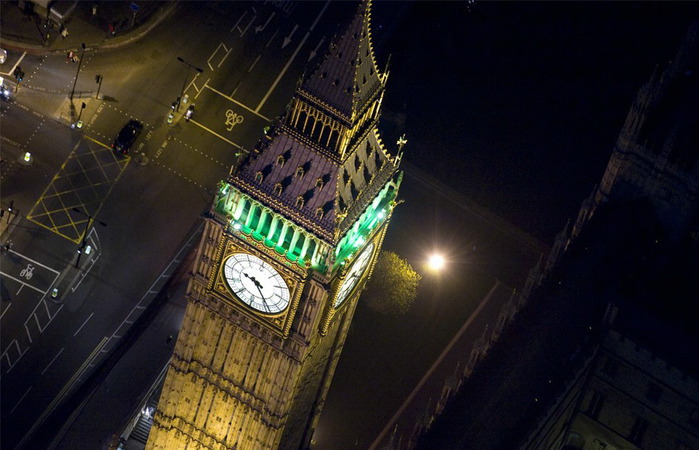 It was completed to work from May 31st, 1859. The clock weighs around 13,760 kilograms.
Contents
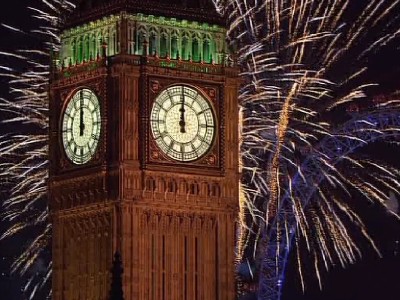 Big Ben is a good place to visit.
Contents
Sourses of Information
Photos from http://images.yandex.ua/yandsearch?text=big%20ben&stype=image&lr=143&noreask=1&source=wiz 
 information
 http://en.wikipedia.org/wiki/Big_Ben
http://www.visitlondon.com/things-to-do/sightseeing/tourist-attraction/big-ben
Contents